?????
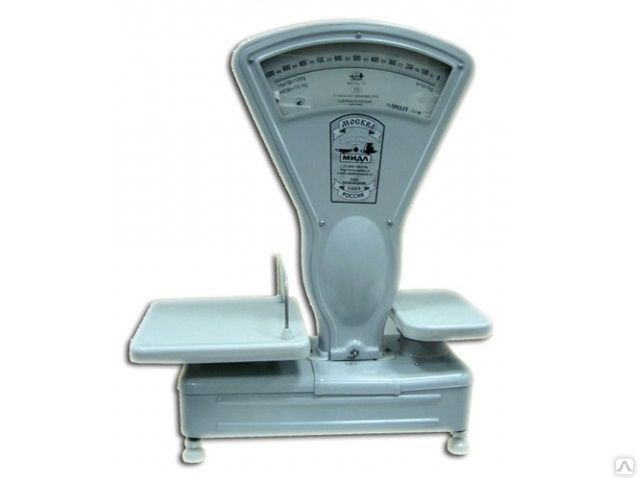 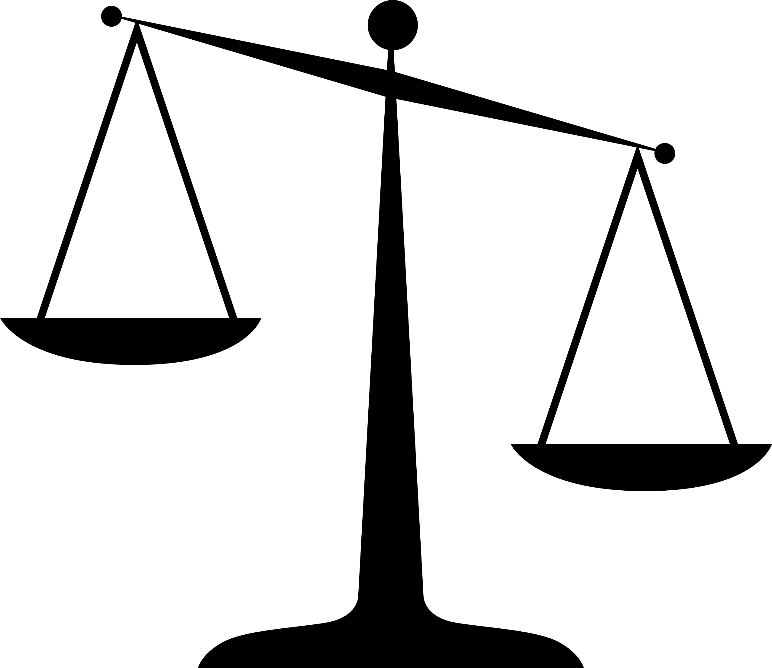 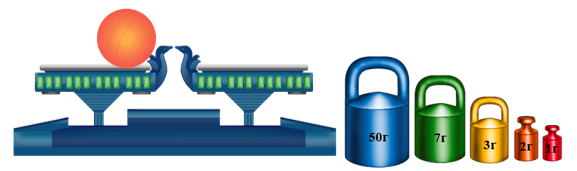 Тема урока
Единицы массы. Грамм
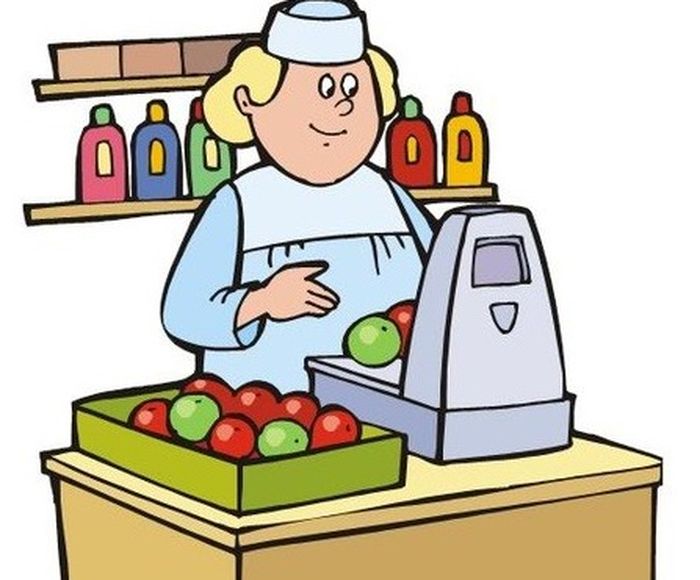 Запомни!
1 кг = ….... г
1000
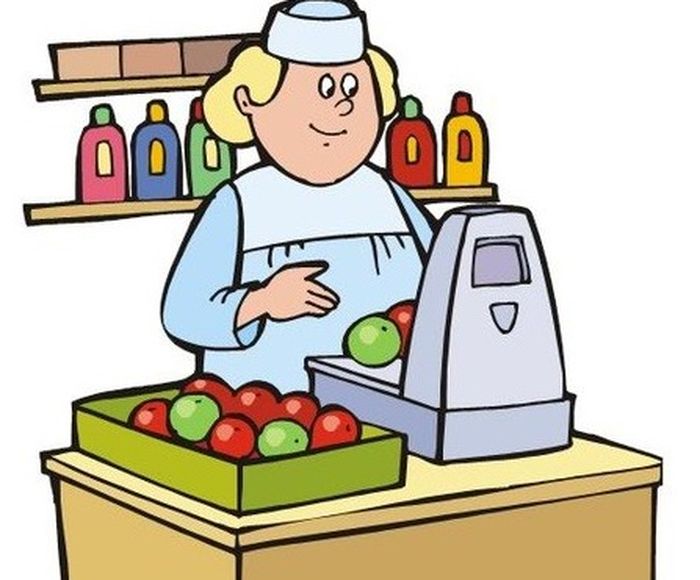 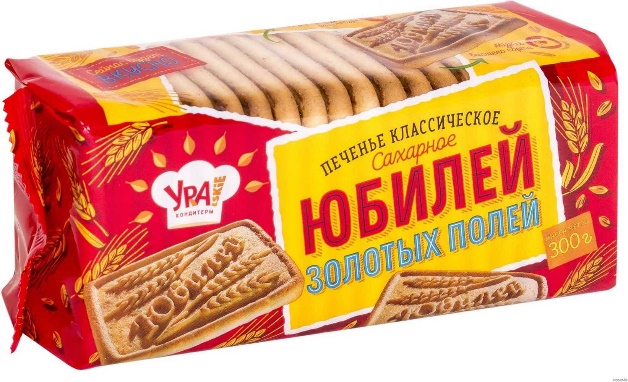 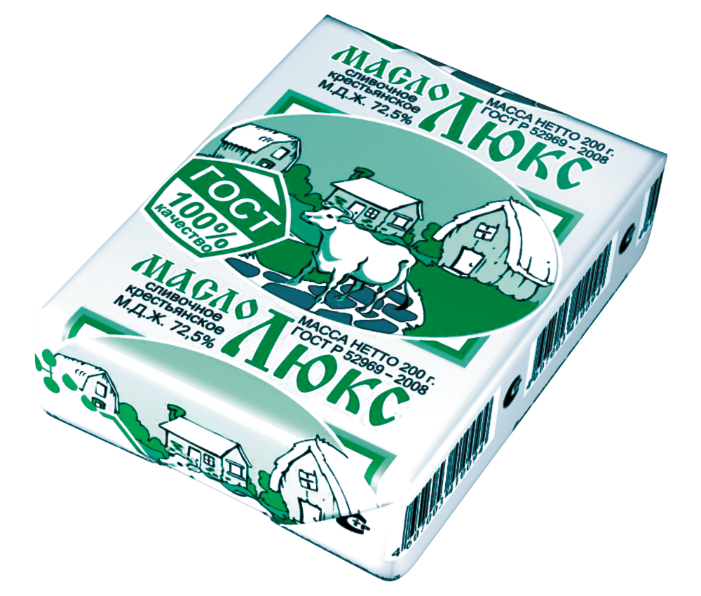 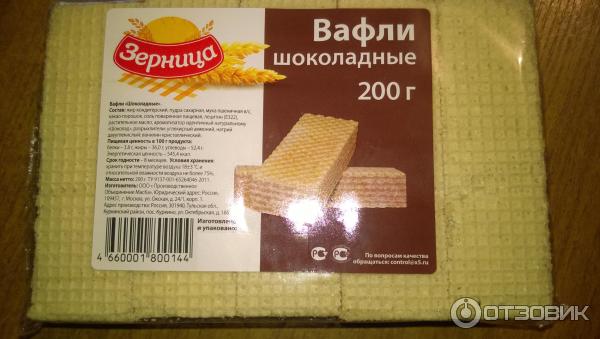 Что измеряют в граммах?
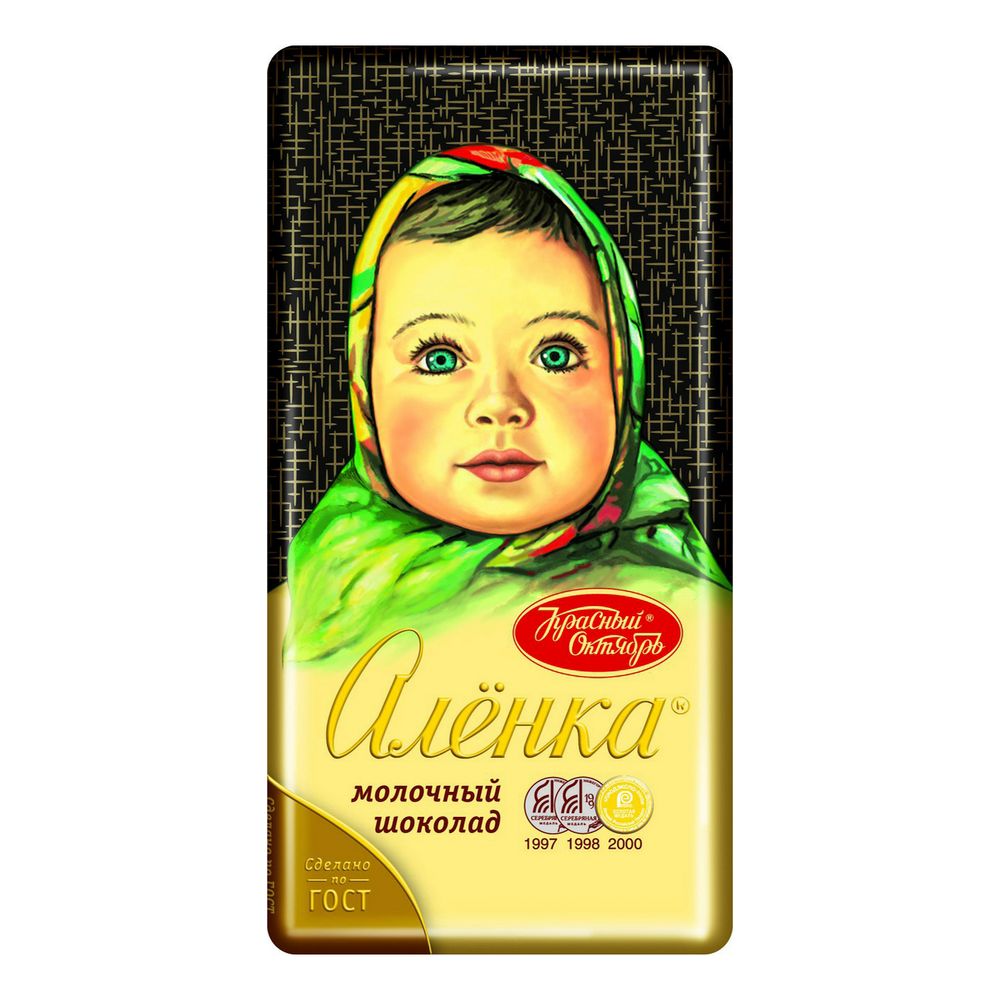 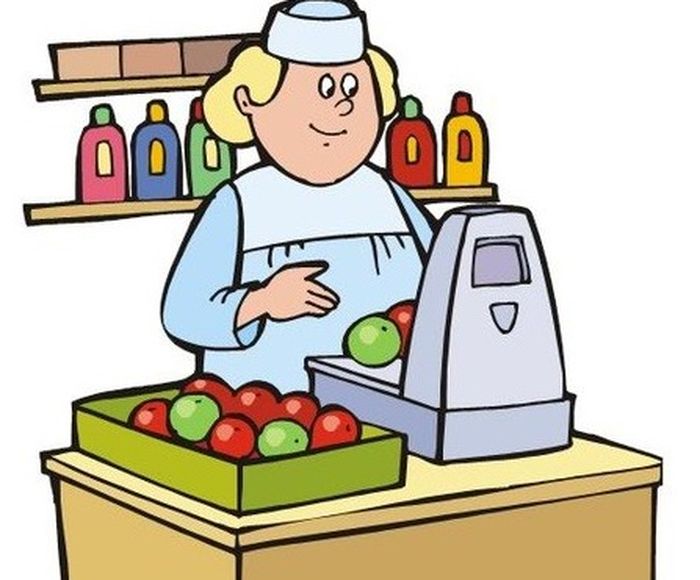 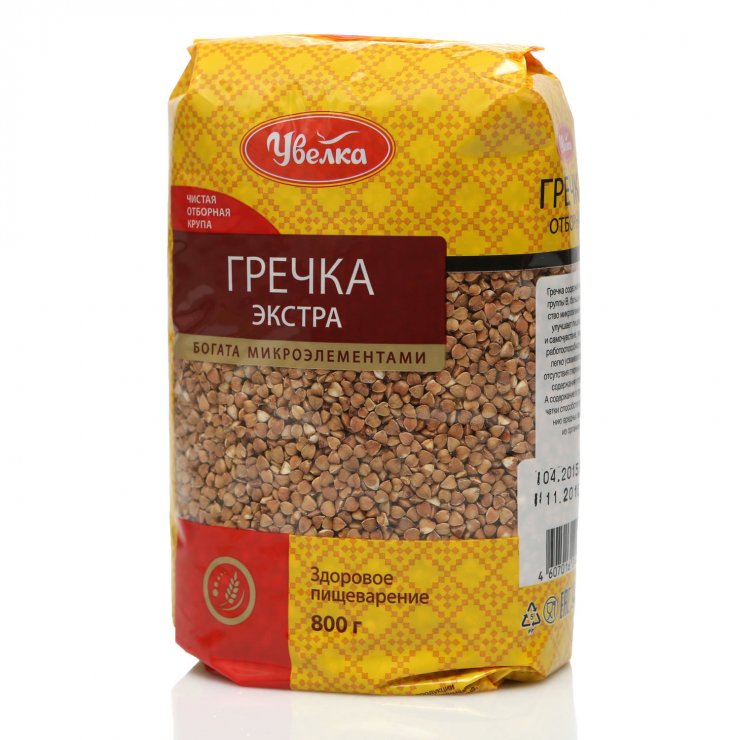 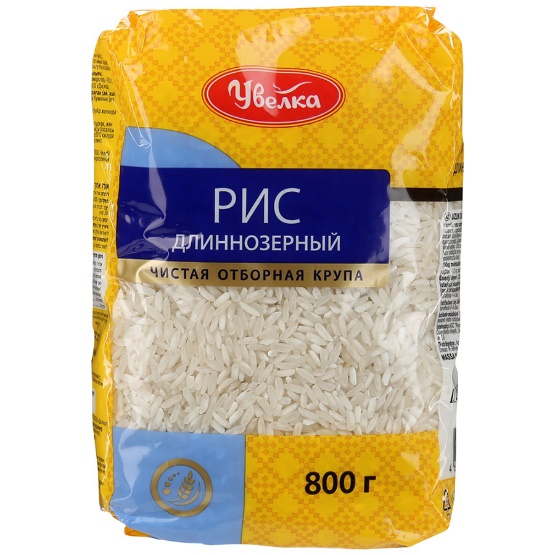 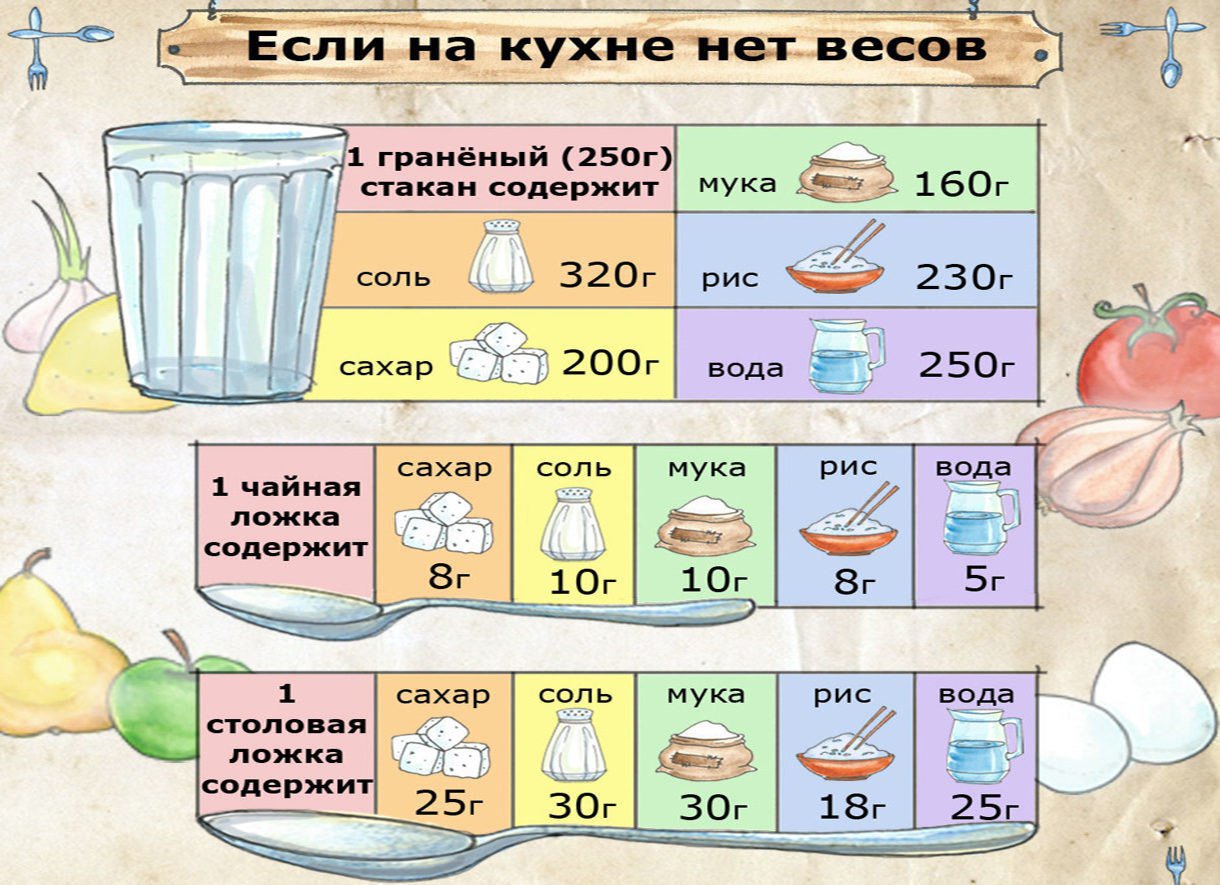 Гири бывают разные
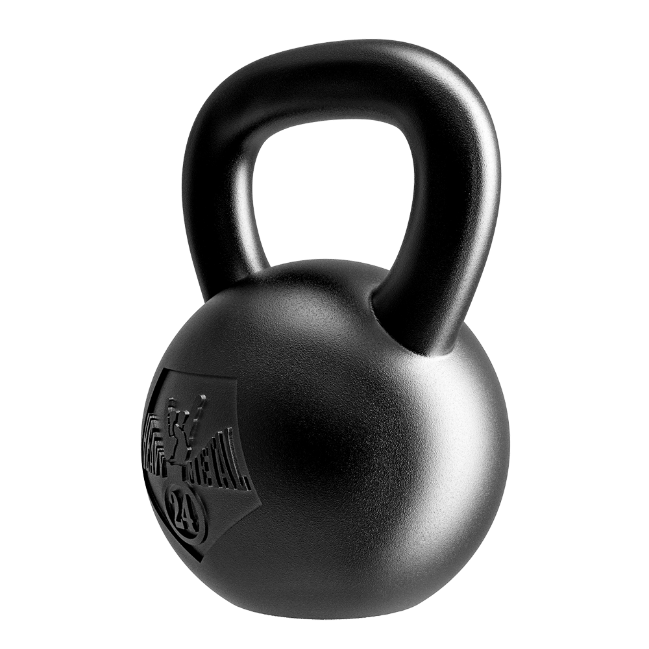 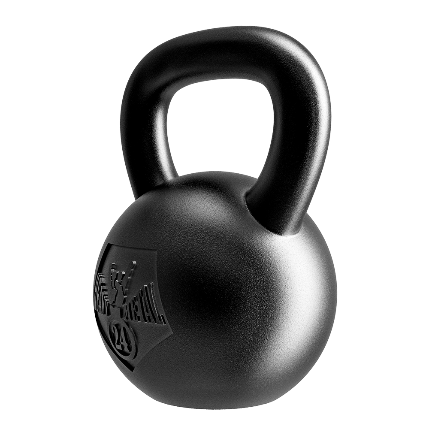 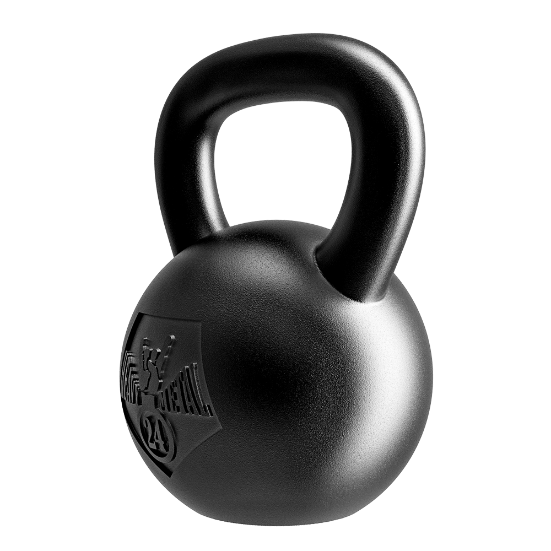 1 кг
5 кг
2 кг
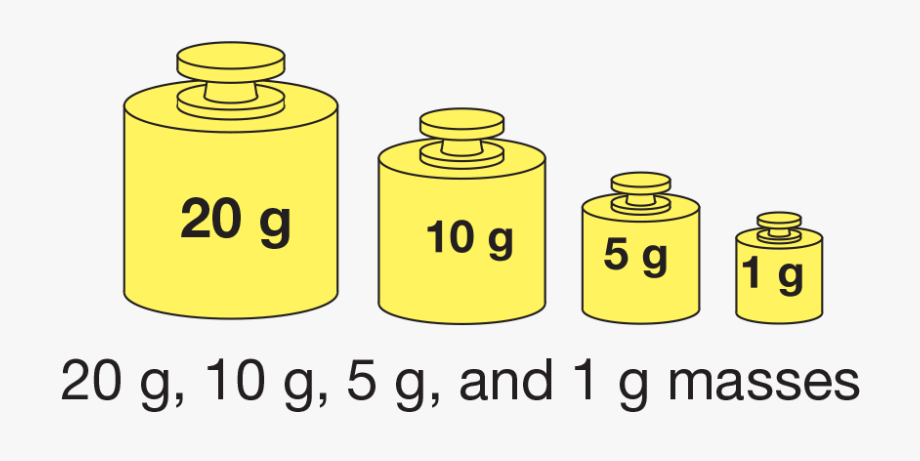 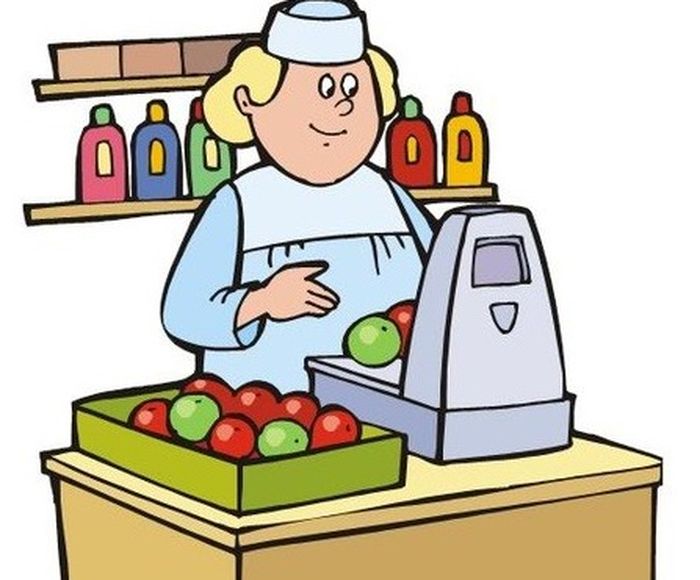 Какие гири потребуются?
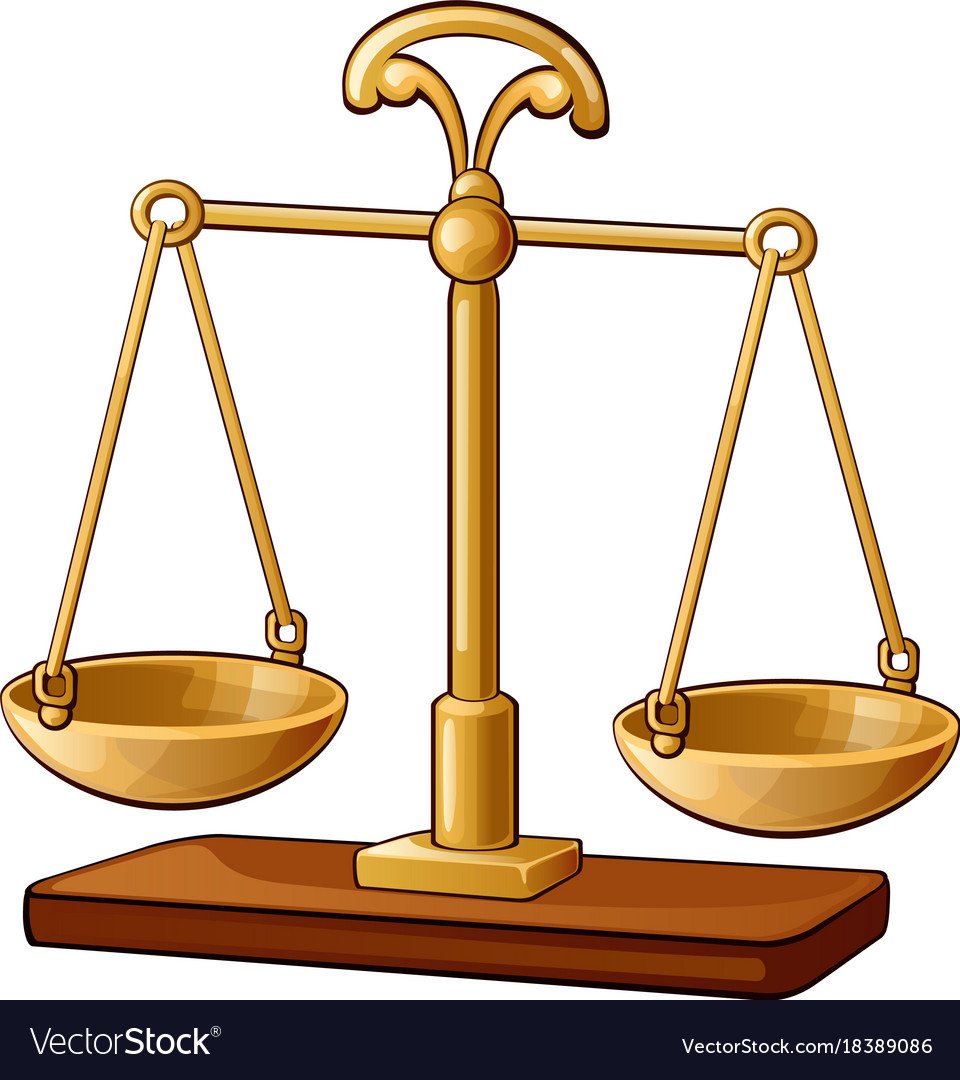 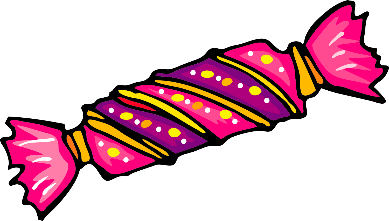 7 г
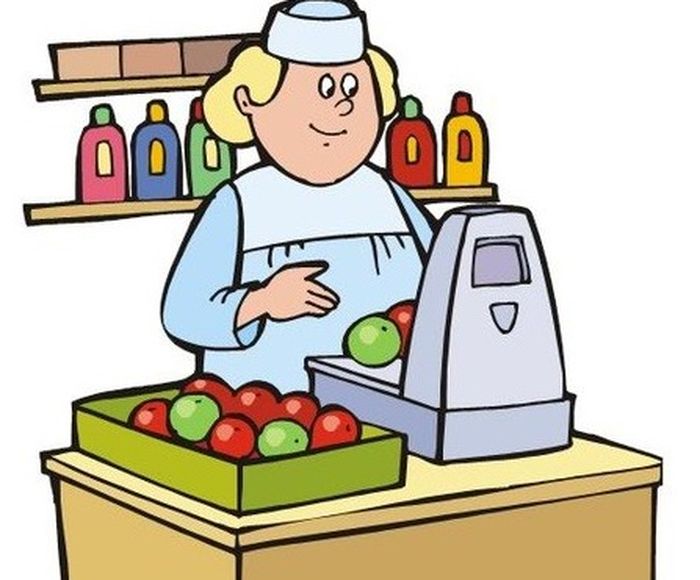 Какие гири потребуются?
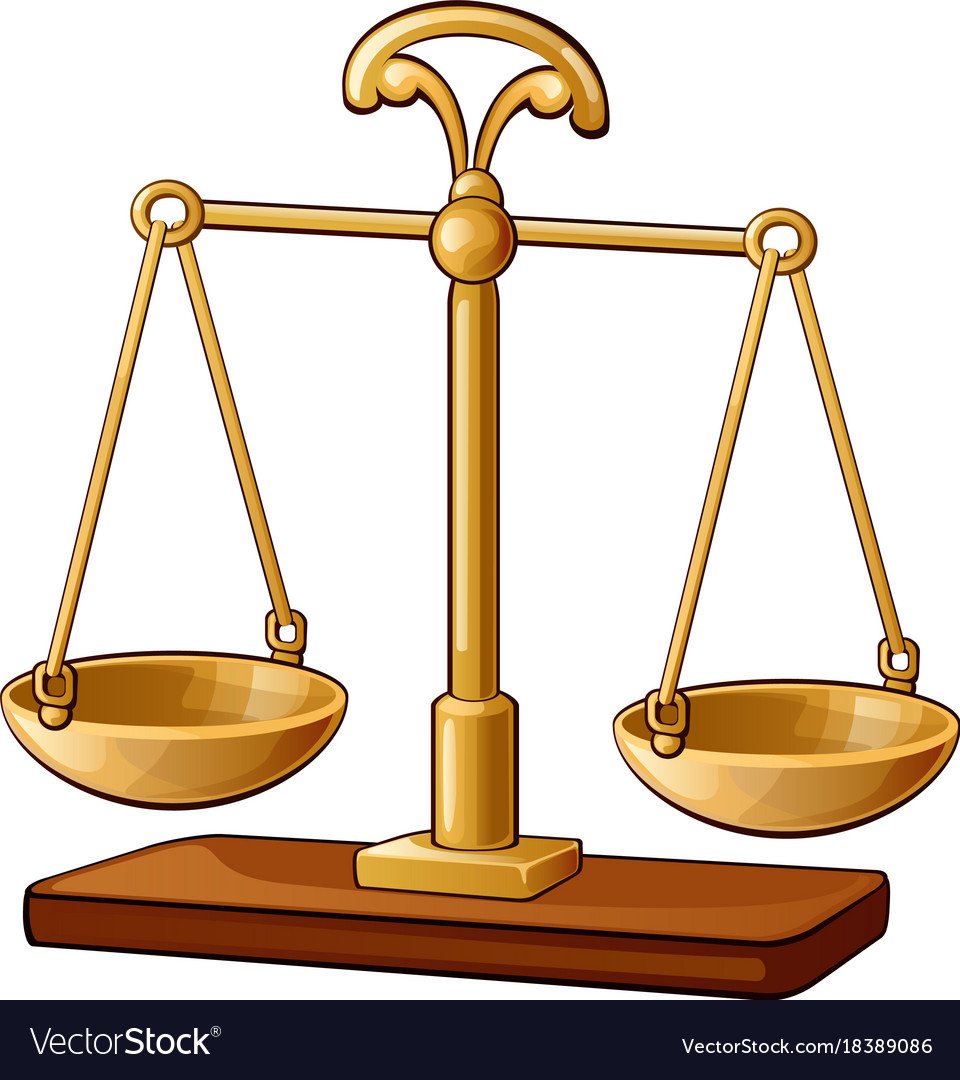 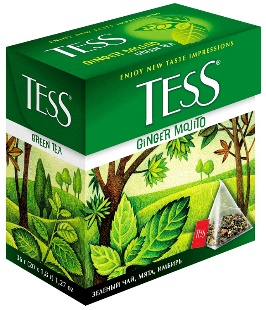 80 г
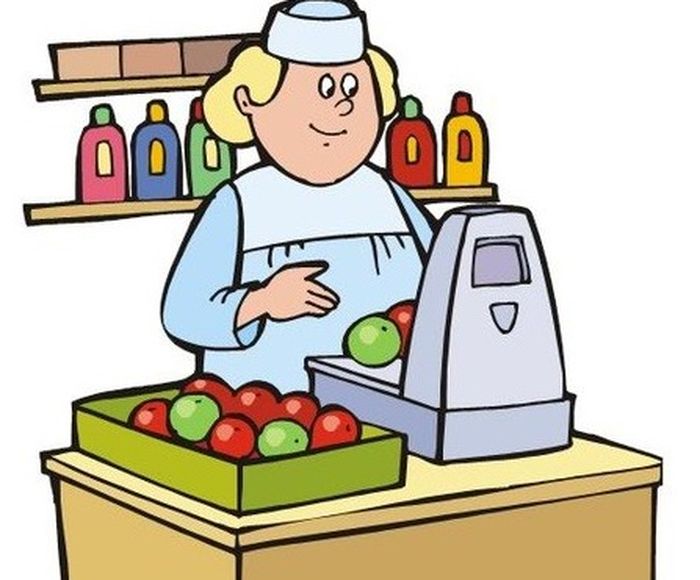 Какие гири потребуются?
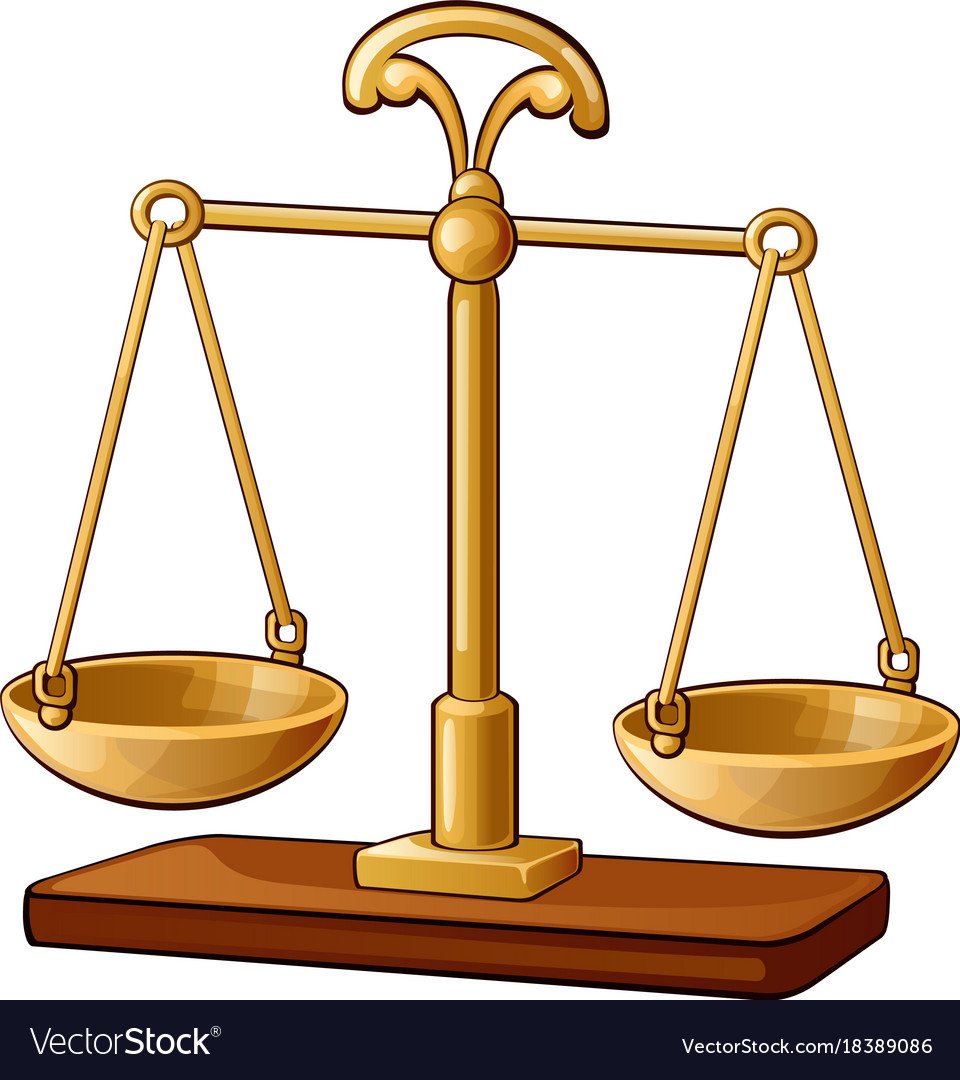 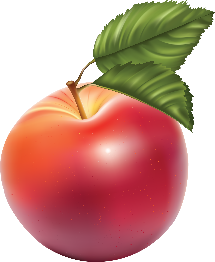 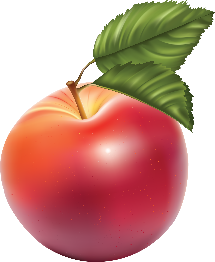 300 г
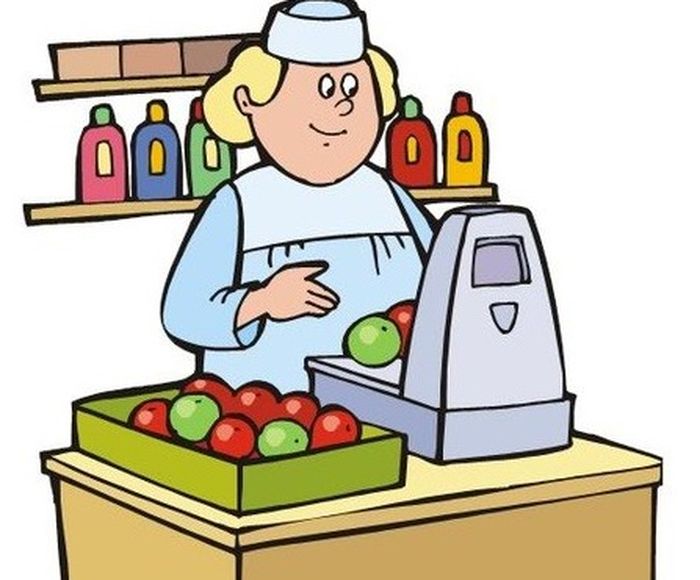 Какие гири потребуются?
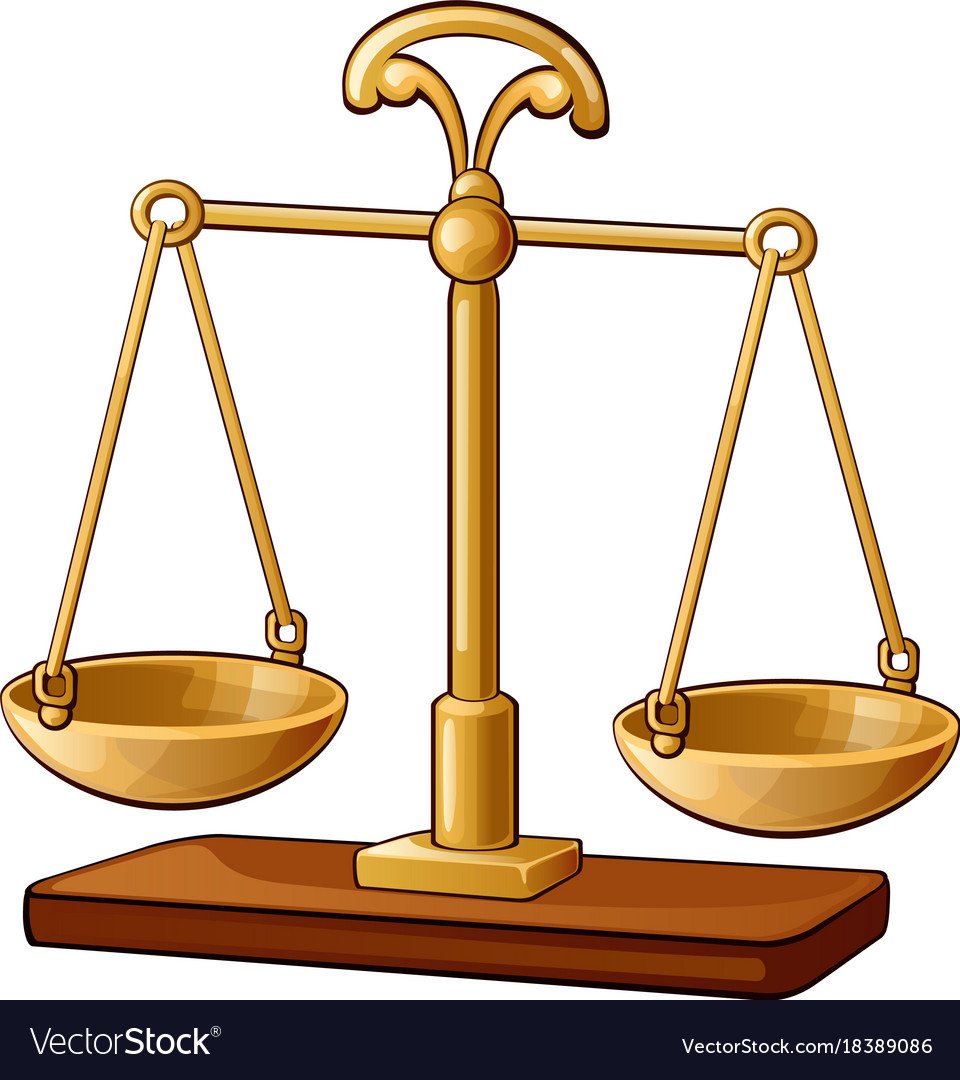 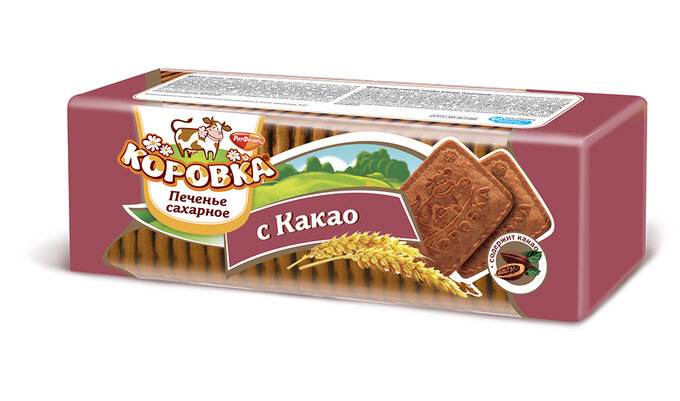 600 г
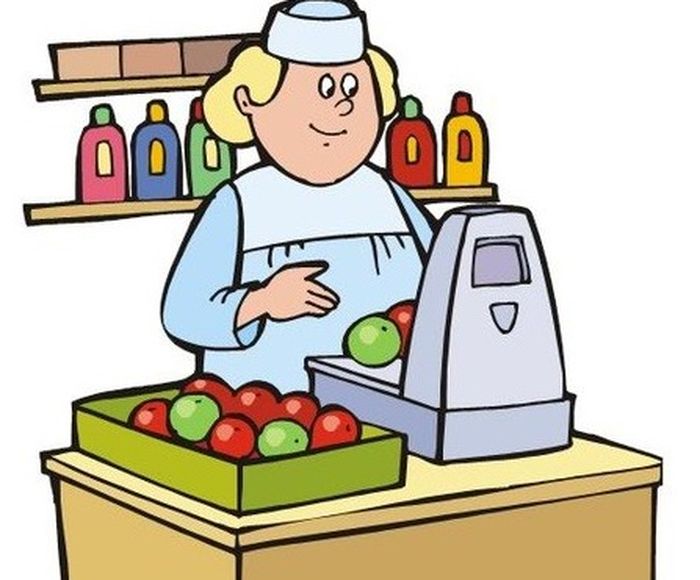 Какие гири потребуются?
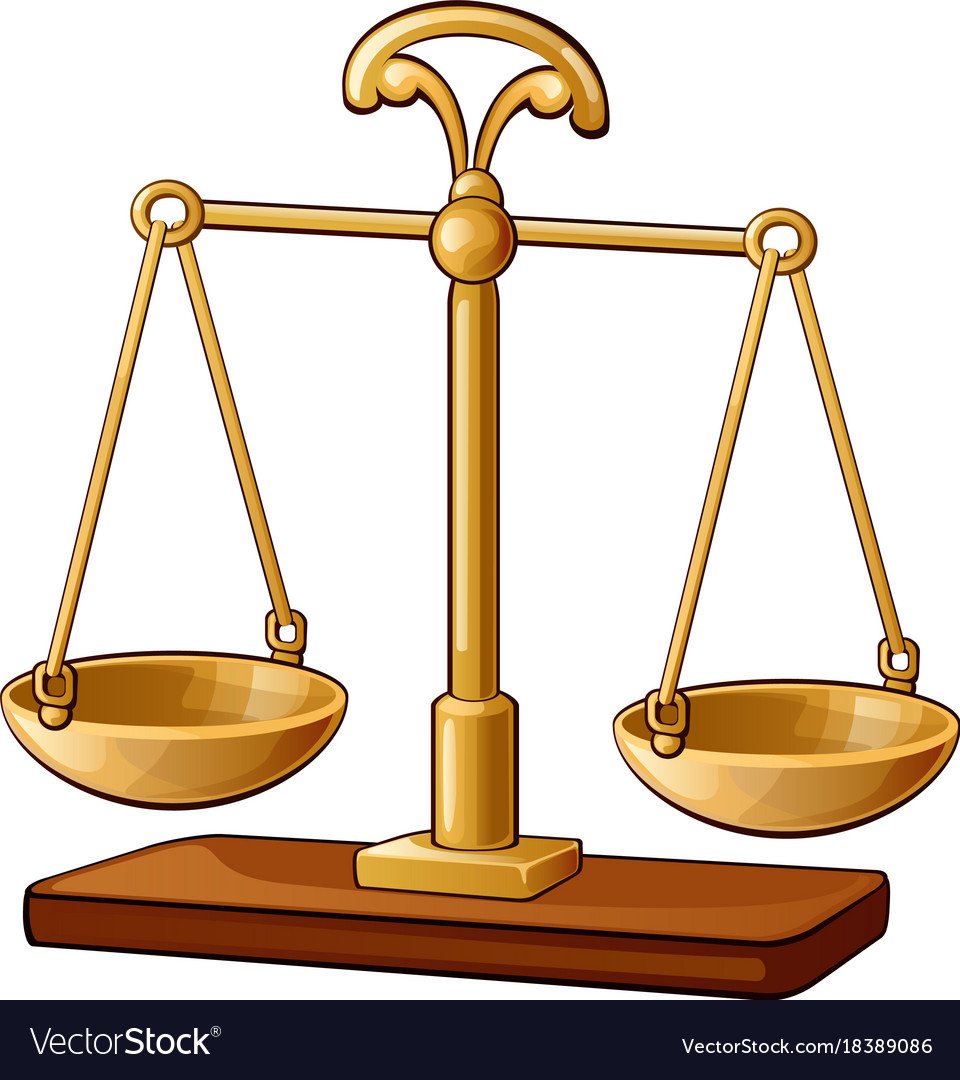 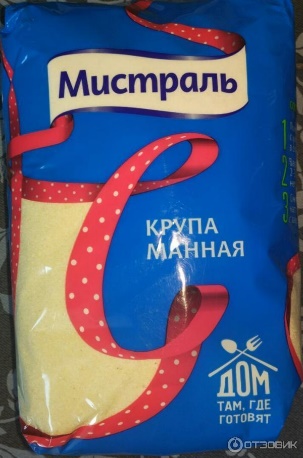 745 г
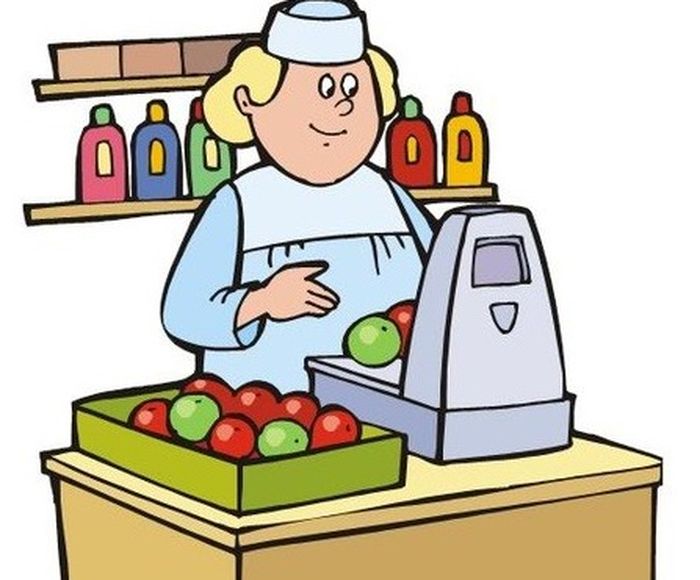 Какие гири потребуются?
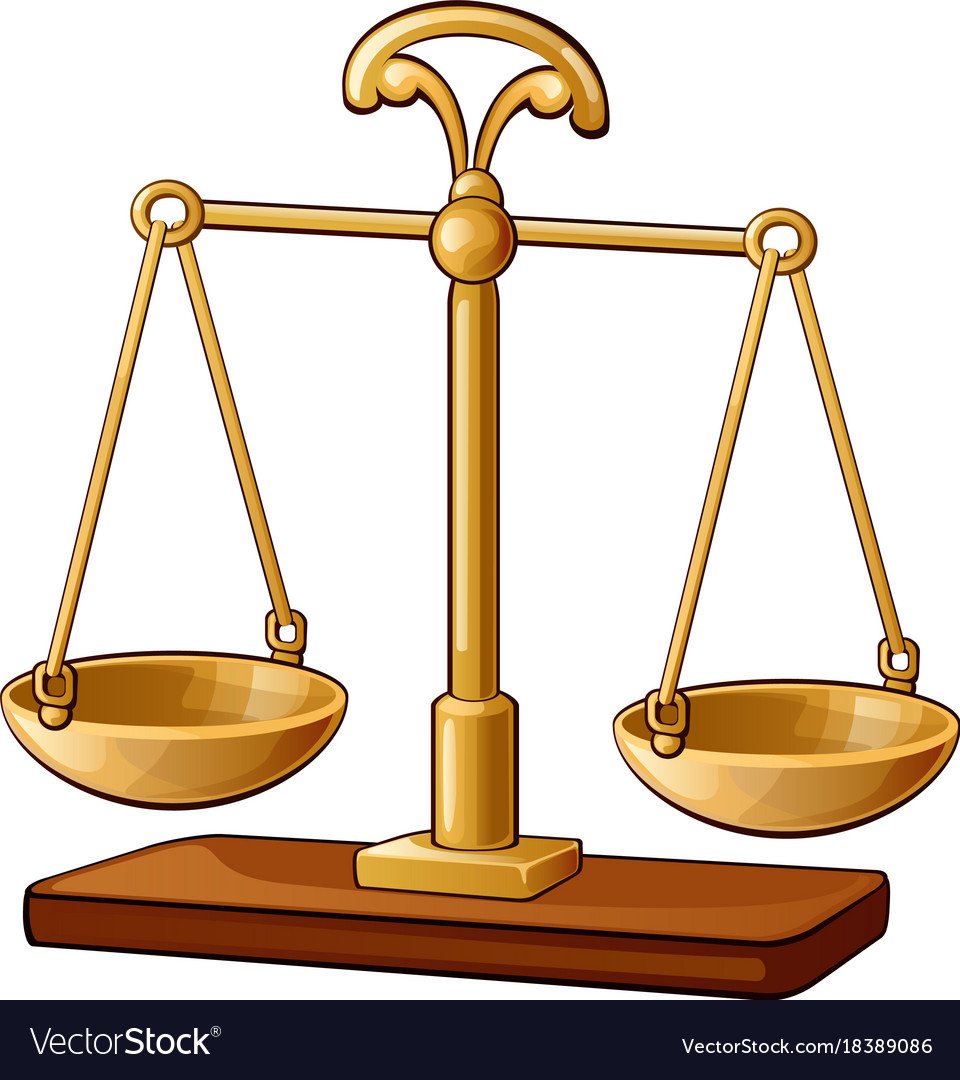 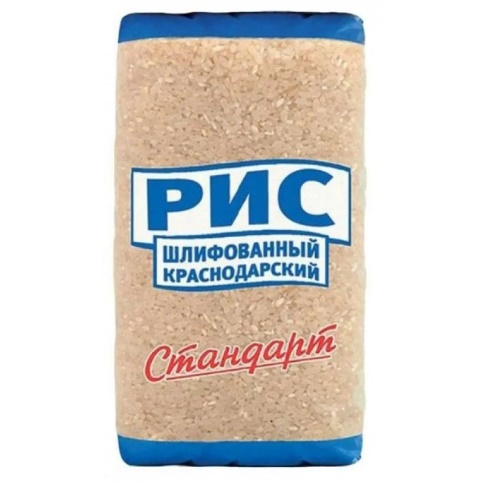 900 г
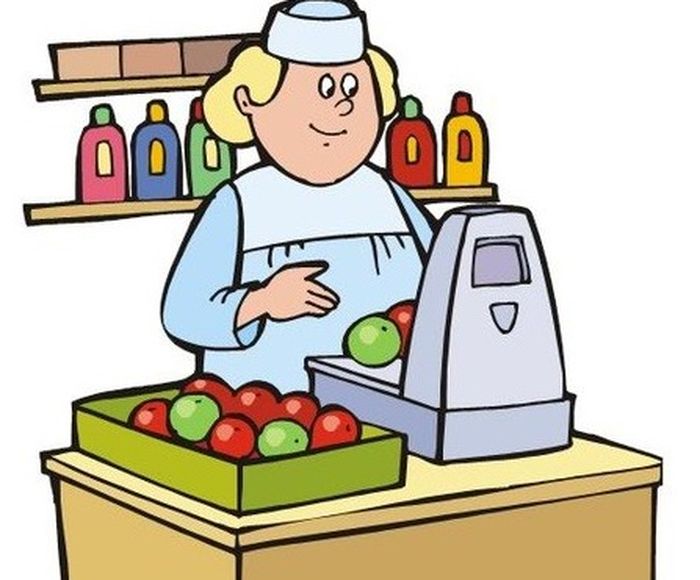 Придумайте задачу
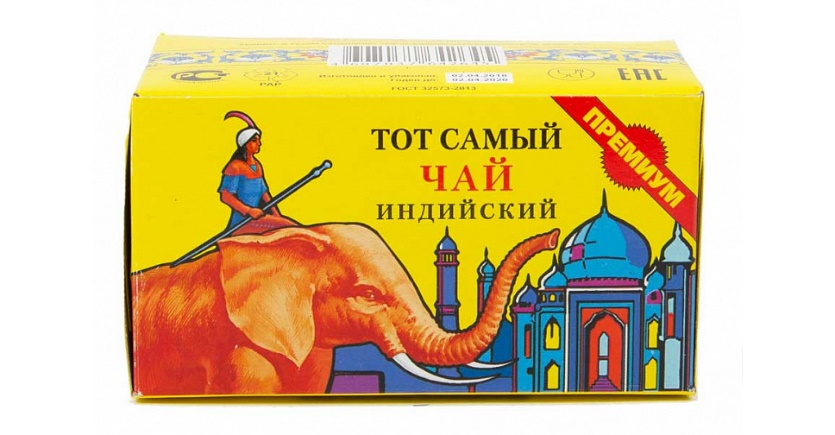 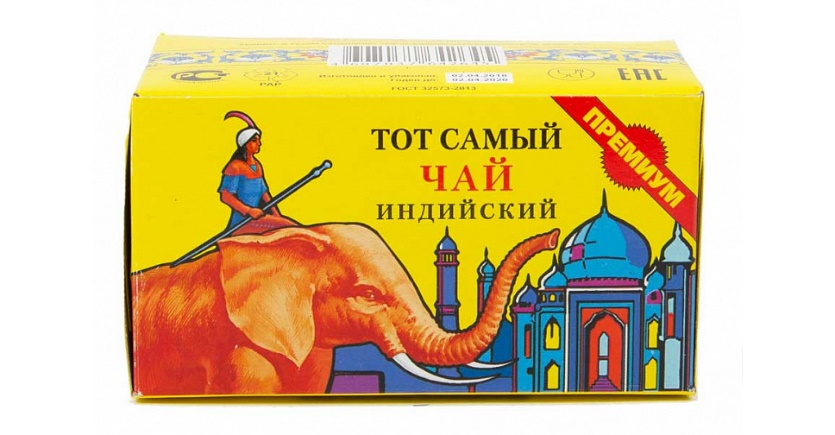 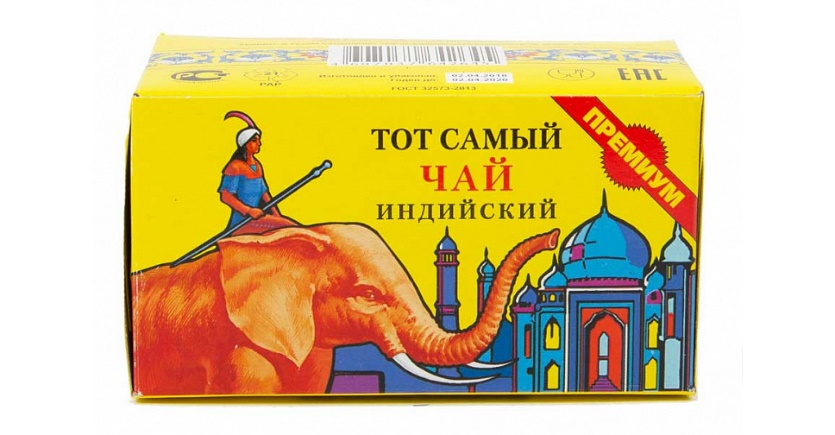 100 г
100 г
100 г
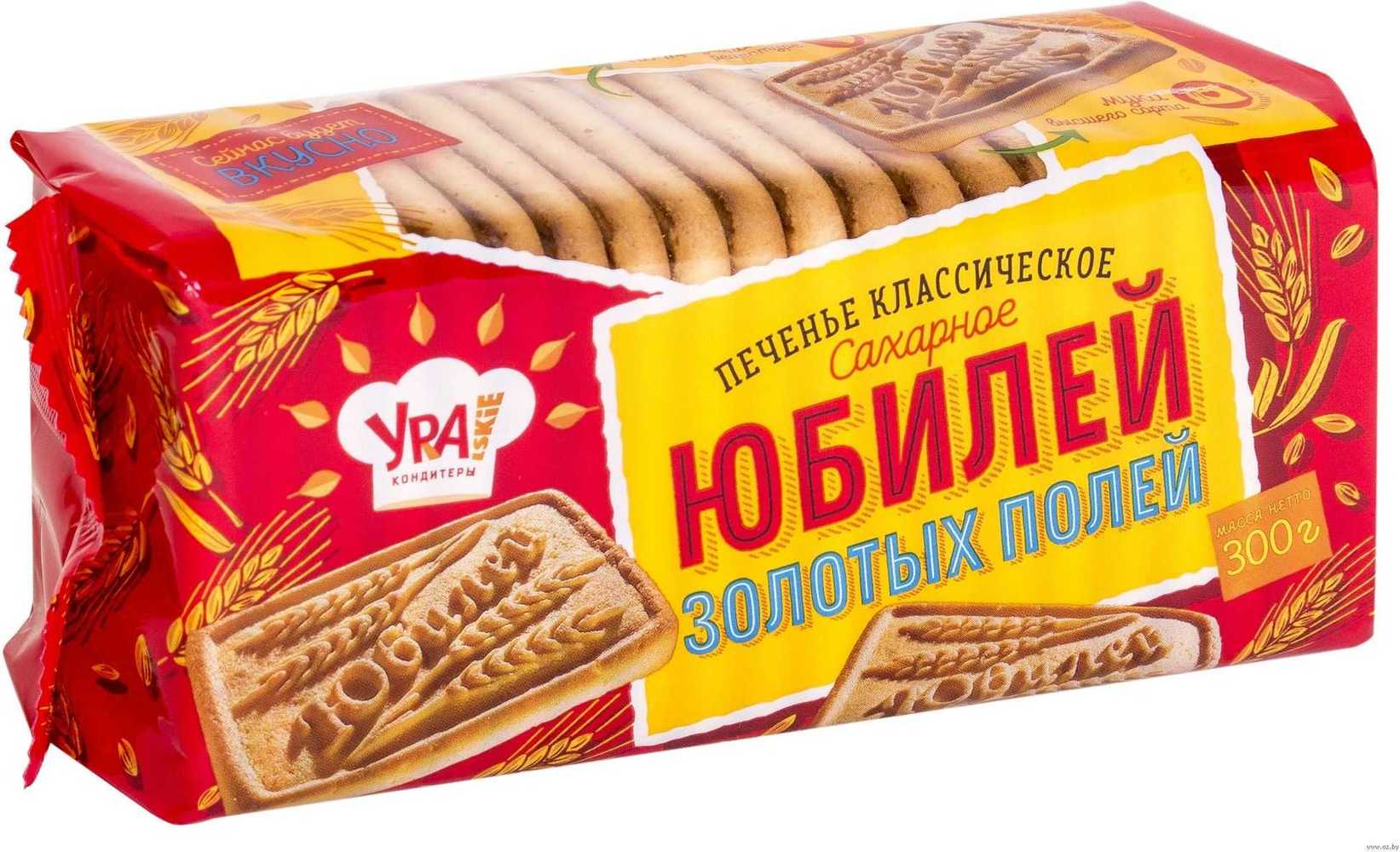 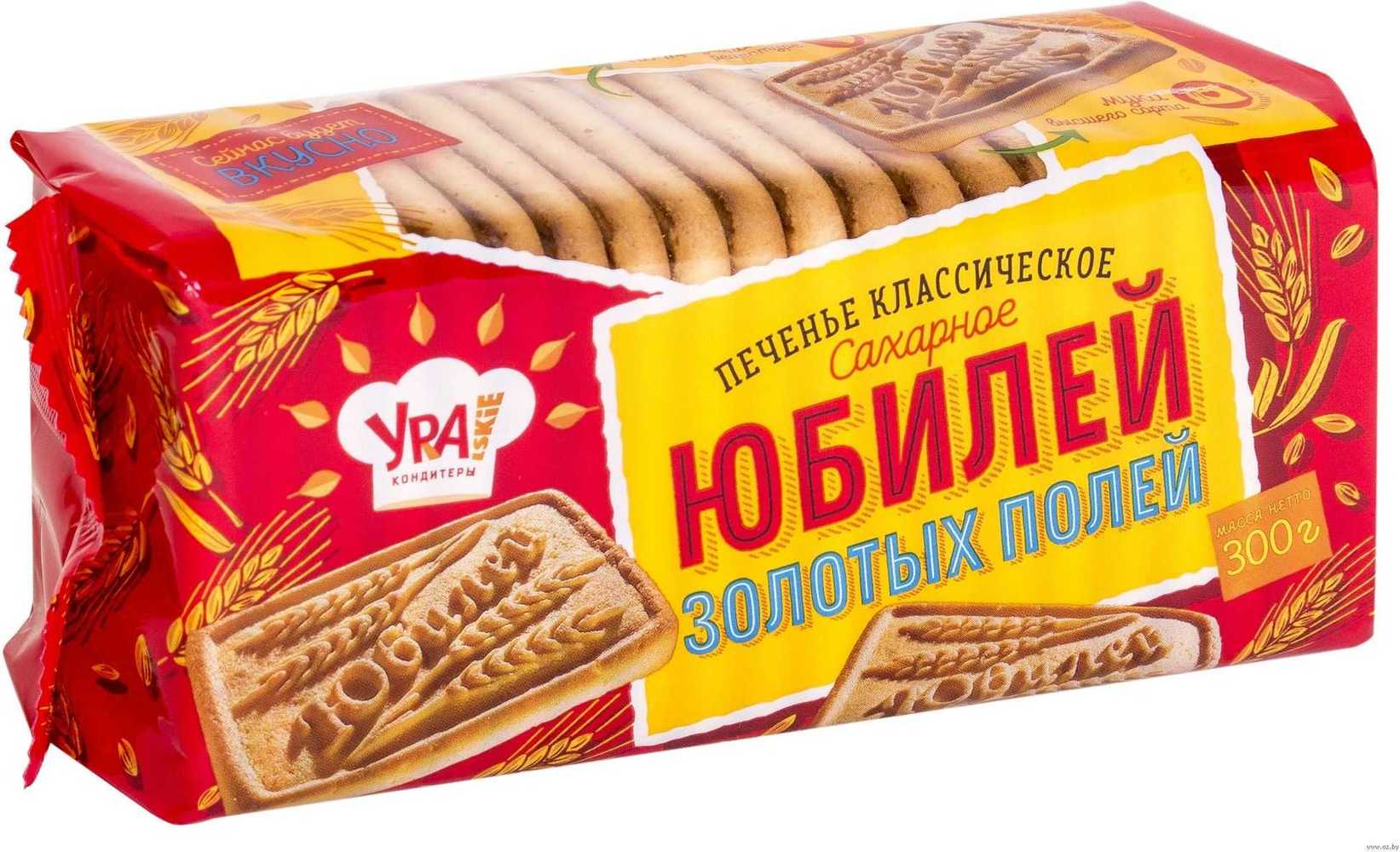 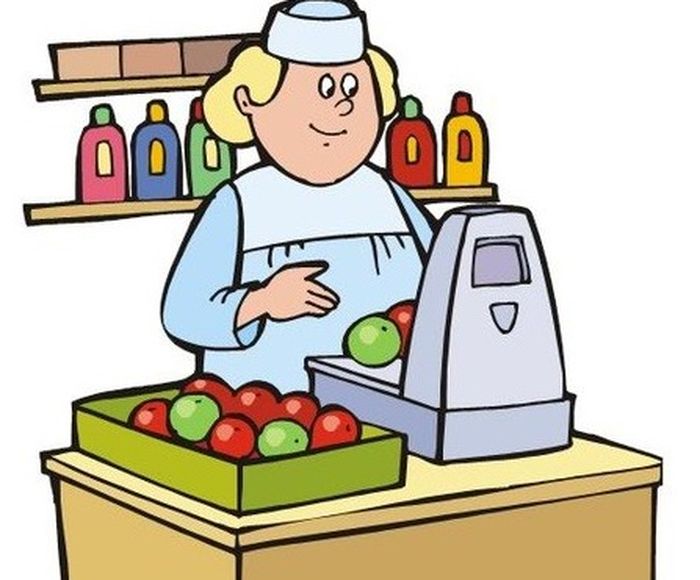 300 г
300 г
Определите массу кота и петуха
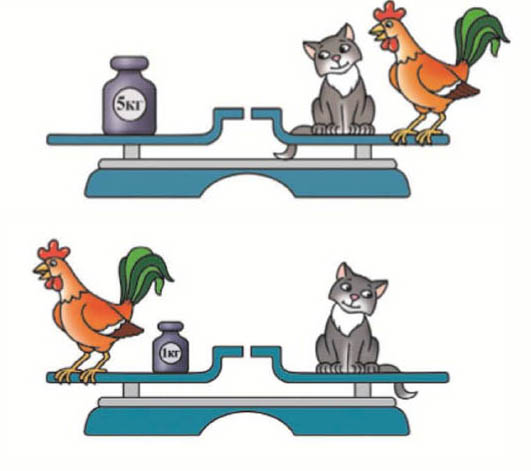 2 кг
3 кг
Определите массу щенка
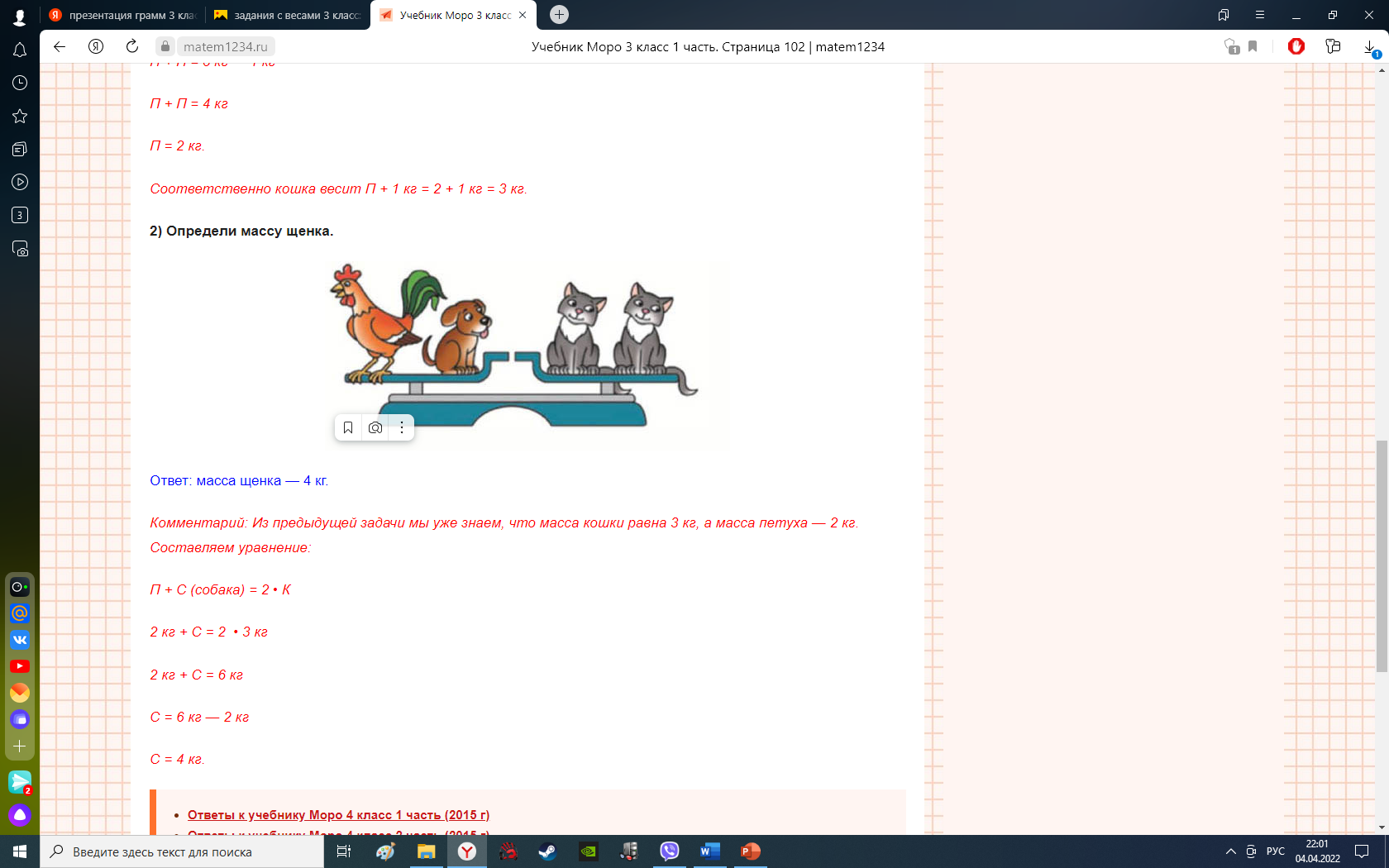 4 кг